Презентация к уроку по математике в 4 классе«Класс миллионов. Округление чисел»
Выполнила:
Учитель начальных классов 
Ластовиченко Л.В.




2022 год.
Запишите числа, которые необходимы
после 1998
вправо через 2 числа от 600 020
число после 789 000
между 10 299         10 301
перед          10 302
после 312 459
Проверим:
1998 , 1999.
600 020, 600 021, 600 022.
789 000, 789 001.
10 299, 10 300, 10 301.
10 301, 10 302.
312 459, 312 4.
Миллион – это тысяча тысяч. Число записываемое единицей с шестью нулями.
1 000 000


Миллион – новая счётная единица следующего класса – класса миллионов.
Прочитайте число.
Обратите внимание:
при упоминании единиц миллионов слово единиц, мы не произносим
Запиши числа, в которых:
8 единиц класса миллионов;
12 единиц класса тысяч;
3 единицы класса миллионов, 8 единиц класса тысяч.
Читаем число: восемь миллионов
12 единиц класса тысяч
3 единицы класса миллионов, 8 единиц класса тысяч
Называем числа:
12 000
3 008 000
Памятка
Запомни:
    Для того, чтобы определить общее количество единиц каждого разряда в числе, надо определить единицы предыдущих разрядов.
123 456

Десятков                        123 456     
Сотен                             123 456 
Тысяч                             123 456     
Десятков тысяч             123 456    
Сотен тысяч                  123 456
Округление чисел
Запомни:
Когда точность не нужна или невозможна, числа округляют.
Чтобы округлить число до какого-либо разряда, подчеркиваем цифру этого разряда.
Затем все цифры, стоящие правее подчеркнутой заменим нулями.
Если первая, замененная нулём цифра 0,1,2,3 или 4, то подчёркнутую цифру оставляем без изменений.
Если первая, заменённая нулём цифра 5,6,7,8 или 9, то подчёркнутую цифру увеличиваем на 1.
57 361
57 367

     цифра округляемого разряда.
Это цифра 7.
57 361 

361
- Заменяемые цифры
57 361 

  3 < 5 примерно равна 57 000
            57 361      57 000
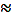 57 361
(+1)
8 > 5
       57 861      58 000
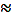 1351.427

Так как 5 = 5 => увеличиваем цифру подчёркнутого ряда на 1, а все остальные цифры заменяем нулями.
Получилось: 13|51.427   1400 000
Сотен тысяч
(+1)
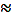 Алгоритм округления целых чисел.
Находим и подчёркиваем разряд, до которого надо округлить число;
Смотрим на цифру, стоящую после этого разряда:
если это 1;2;3;4 – то заменяем цифры после подчёркнутого разряда нулями;
если это 5;6;7;8;9 – то увеличиваем цифру подчёркнутого разряда на 1, а все остальные цифры заменяют нулями.
Миллион – 1000 000
Класс миллионов состоит из: класса единиц миллионов;
                                                   класса десятков миллионов; 
                                                   класса сотен миллионов.
Спасибо за внимание!